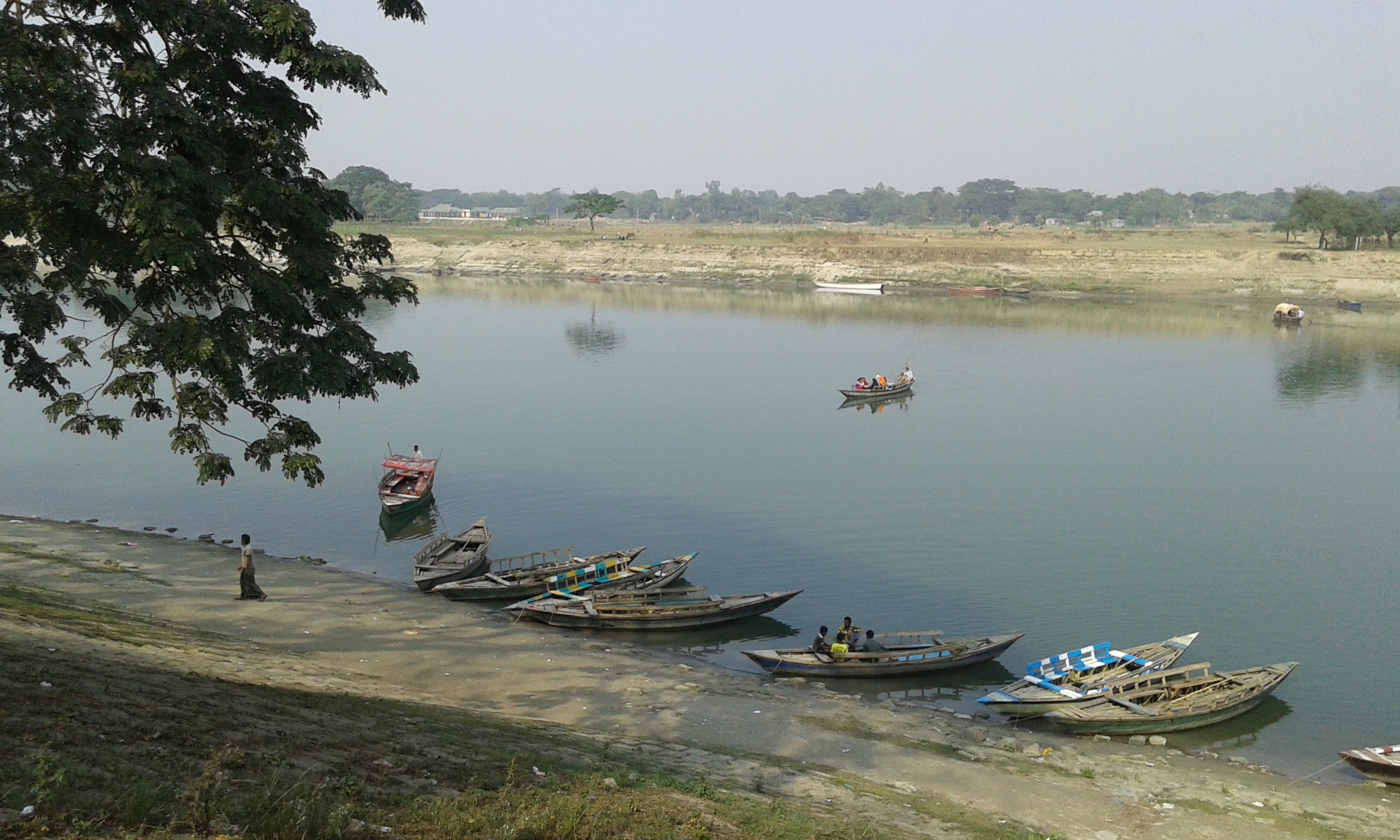 wemwgjøvwni ivn&gvwbi ivwng
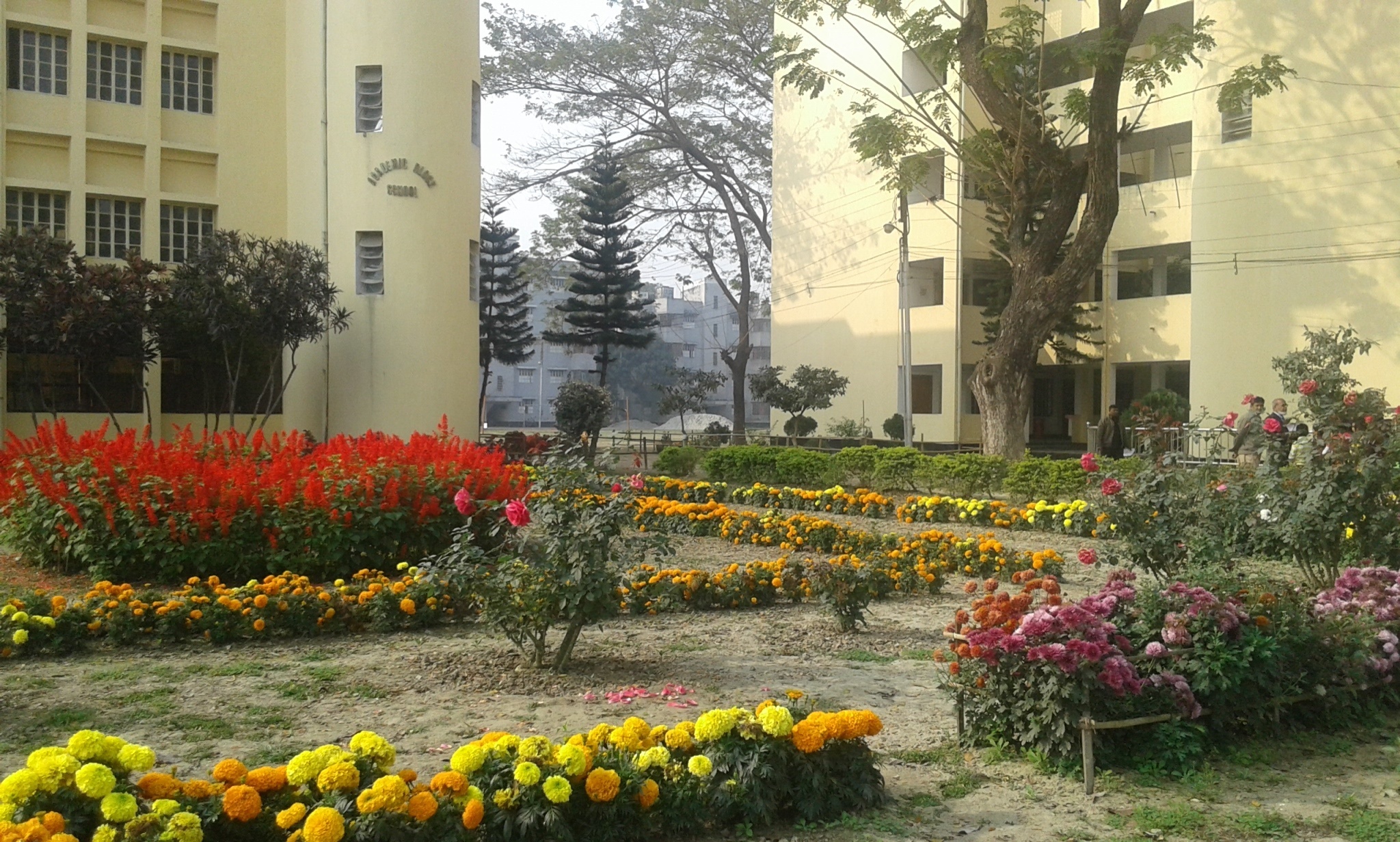 mevB‡K ï‡f”Qv
‡cŠibxwZ I mykvmb 2q cÎ5g Aa¨vq: evsjv‡`‡ki miKvi I cÖkvmwbK KvVv‡gvAvR‡Ki welq: mywcÖg †Kv‡U©i MVb I Kvh©vewj
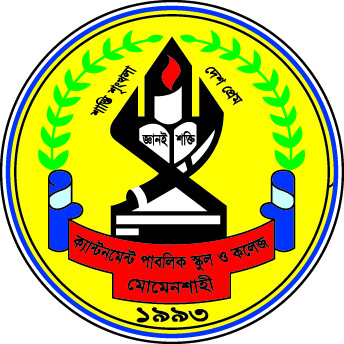 Dc¯’vcbvq:-‡gv:Avey mvC`
cÖfvlK
ivóªweÁvb wefvM
K¨v›Ub‡g›U cvewjK ¯‹zj I K‡jR,‡gv‡gbkvnx
mywcÖg †KvU©©
wePviK wb‡qvM
Zuv‡K evsjv‡`‡ki bvMwiK n‡Z n‡e |
mywcÖg †Kv‡U© Aby¨b `k eQi G¨vW‡fv‡KU _vK‡Z n‡e|
evsjv‡`‡ki ivóªxq mxgvbvi g‡a¨ Aby¨b `k eQi Kvj wePvi wefvMxq c‡` AwawôZ _vK‡Z n‡e|
wePviK‡`i c‡`i †gqv` ev Kvh©Kvj
67 eQi c~Y© nIqv ch©šÍ ¯^xq c‡` envj _vK‡eb
nvB‡KvU© wefv‡Mi Kvh©vewj
‡gŠwjK AwaKvi msiÿY
wb‡`©k cÖ`vb
nvwRi nIqvi Av‡`k
Z`viwK
Avwcj wefv‡Mi Kvh©vewj
Avcxj ïbvbx
 cÖ‡qvRbxq KvMRcÎ `vwL‡ji wb‡`©k
 c~bwe©‡ePbv
mywcÖg †Kv‡U©i Ab¨vb¨ Kvh©vewj
wewa cÖYq‡bi ÿgZv
 ZË¡veavqb I wbqš¿b
 wb‡qvM msµvšÍ
 ‡KvW Ae †iKW©
 K‡g©i kZ©vewj wba©viY
Any Query
?
evoxi KvR
mywcÖg †Kv‡U©i MVb I Kvh©vewj Av‡jvPbv Ki|
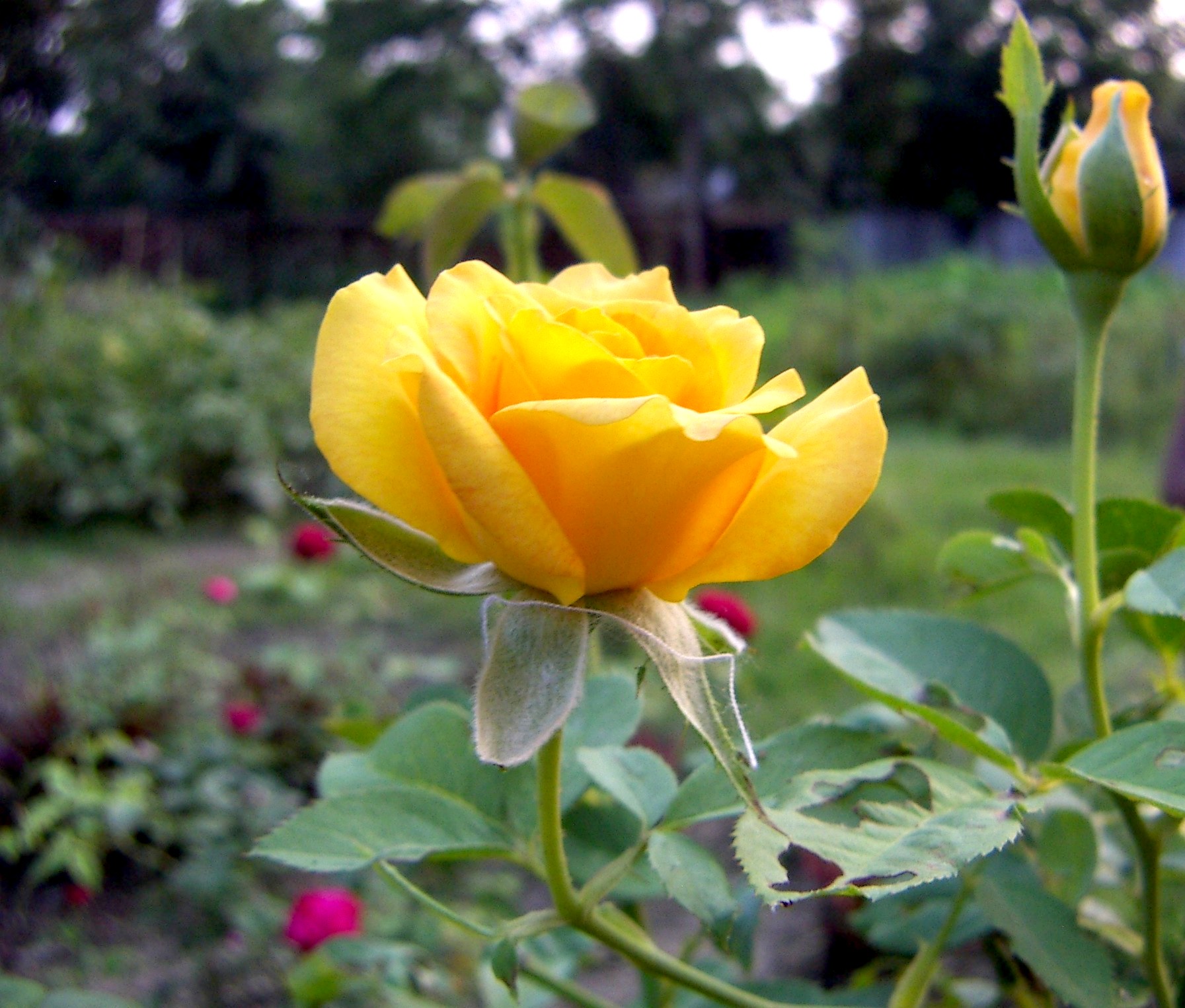 mevB‡K ab¨ev`